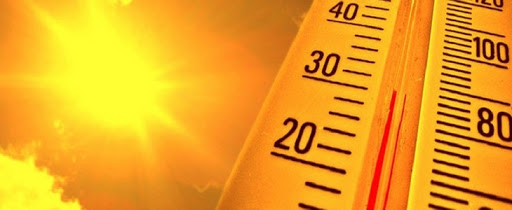 Termoquímica
 (continuação)


Profª: Natália Freitas
Na aula anterior, aprendemos a calcular o ΔH das reações através da Lei de Hess. Hoje conheceremos uma outra maneira...
Energia de ligação, ou entalpia de ligação, é a energia absorvida na quebra de um mol de ligação, no estado gasoso, entre átomos a 25 oC e 1 atm. Essa definição pode envolver também a energia presente na formação da mesma ligação entre os mesmos átomos (separados), mas ela apresentará sinal diferente.
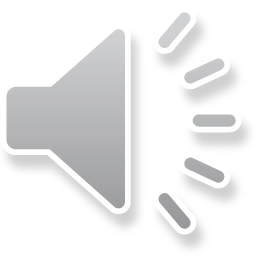 H2 + Cl2       2HCl

Quando o H2 participa de uma reação química com o gás cloro (Cl2), por exemplo, as ligações simples presentes no H2 e no Cl2 devem ser quebradas com a consequente formação de uma ligação simples no HCl.
Os átomos estabelecem ligações entre si para atingir sua estabilidade eletrônica, isto é, eles saem de uma situação de maior energia para outra de menor energia.
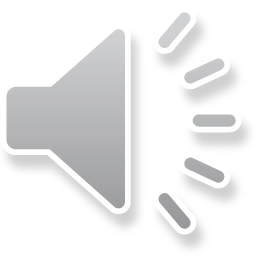 O rompimento (quebra) de uma ligação química ocorre quando é fornecida a ela uma quantidade de energia (xKcal). Com isso,  concluímos que se trata de um processo endotérmico. 
Em contrapartida, a formação de uma ligação envolverá a liberação da mesma quantidade de energia (-xkcal), sendo, então, um processo exotérmico.
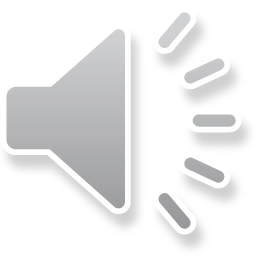 Com isso, podemos utilizar o conhecimento das energias de ligação das moléculas dos reagentes e dos produtos para determinar a variação da energia (ΔH) do processo químico.
Generalizando...

Reagentes: Endotérmico (ΔH>0)
Produtos: Exotérmico (ΔH˂0)
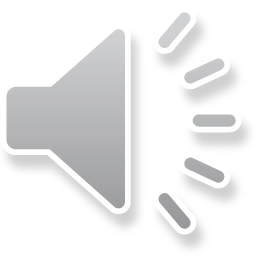 (UFPE) Utilizando os valores das energias de ligação da tabela abaixo, determine o valor do ΔH da reação de formação do cloroetano.
H2C = CH2 + HCl → H3C — CH2 — Cl
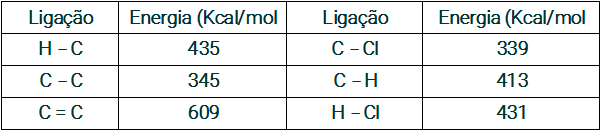 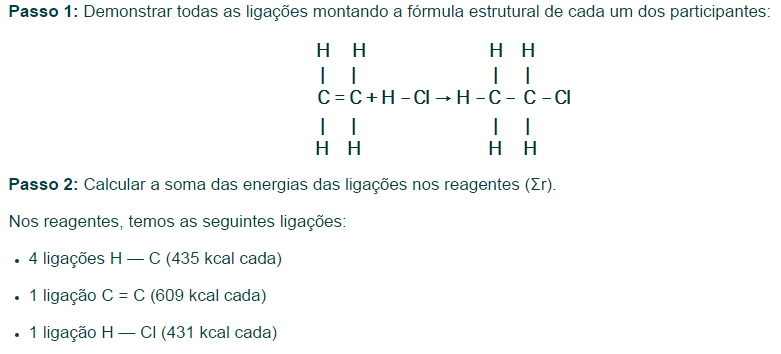 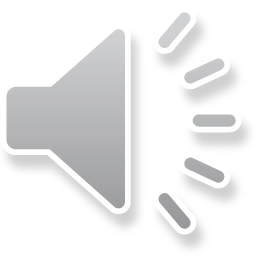 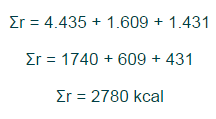 Positivo!!
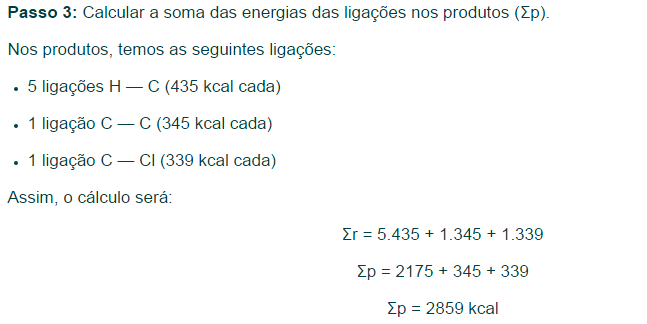 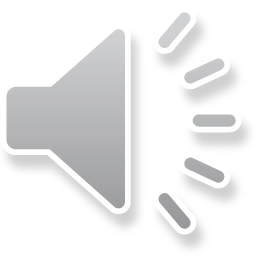 Negativo!!!!
Calculando o ΔH :
ΔH= Hreag + Hprod
ΔH=  2780  +  (- 2859)
ΔH= - 79 Kcal
A reação de obtenção  do cloroetano é Exotérmica
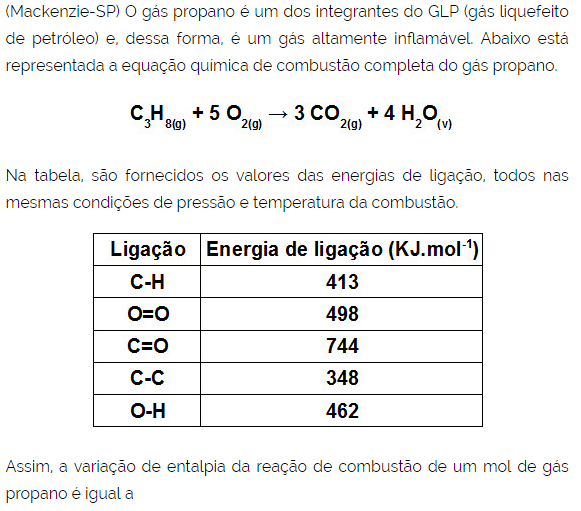 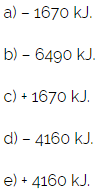 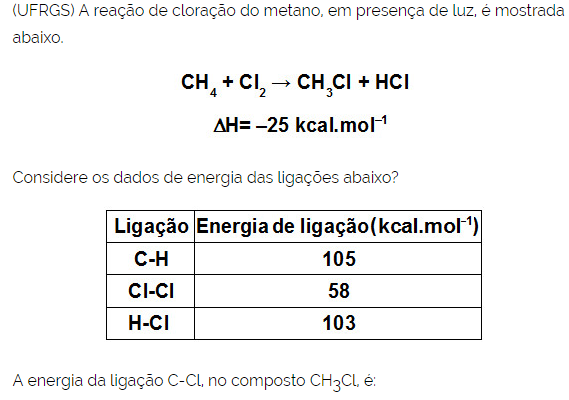 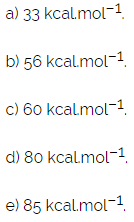 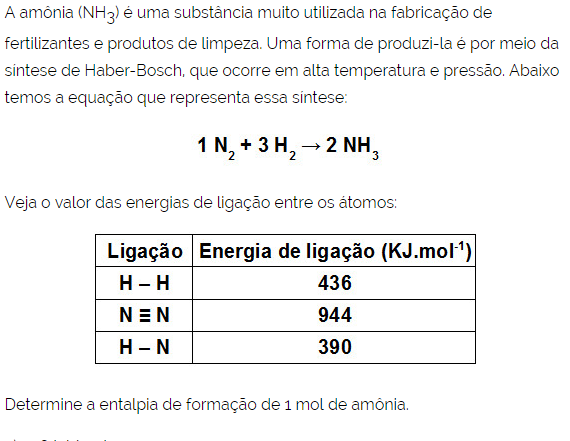 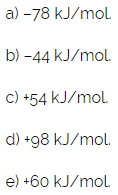 Gabarito: 1ª a, 2ª e, 3ª b